Организация работы городской поликлиники
Поликлиника- является самостоятельной медицинской организацией или структурным подразделением медицинской организации, оказывающей ПМСП, и организуется для оказания первичной доврачебной, врачебной и специализированной медико-санитарной помощи, а также паллиативной медицинской помощи населению
Основные задачи поликлиники:
оказание первичной и специализированной квалифицированной медицинской помощи амбулаторно и на дому;
проведение диспансерного наблюдения за различными контингентами;
проведение врачебной экспертизы нетрудоспособности;
организация и проведение профилактических мероприятий, включая и противоэпидемические;
гигиеническое воспитание населения;
изучение показателей здоровья населения,
диагностика и лечение различных заболеваний и состояний,
восстановительное лечение и реабилитация,
организация дополнительной бесплатной медицинской помощи отдельным категориям граждан,
организация и оказание паллиативной помощи,
проведение всех видов медицинских осмотров,
осуществление врачебных консультаций,
установление медицинских показаний для санаторно-курортного лечения.
Структура городской поликлиники включает:
1. блок управления
· Кабинет главного врача( заместитель главного врача по поликлинической работе  - если поликлиника объединена со стационаром)
· Кабинет заместителя главного врача
· Кабинет главной медсестры
 
2. регистратура
 
3. лечебно-профилактический блок
· Каб участковых терапевтов
· Каб участковых хирургов
· Каб разных специалистов
· Манипуляционные, процедурные
· Прививочный каб
· Лфк
· Каб инфекционных заболеваний
· Диспансерное отделение
 
4.лабораторо-диагостический блок
Лаборатория, узи, экг и т.п.
 
5. вспомогательный блок
Аптека, цсо
 
6. административно-хозяйственный блок
Бухгалтерия, канцелярия, обслуживающий персонал, склады
Учетные формы первичной медицинской документации
Медицинская карта пациента, получающего медицинскую помощь в амбулаторных условиях
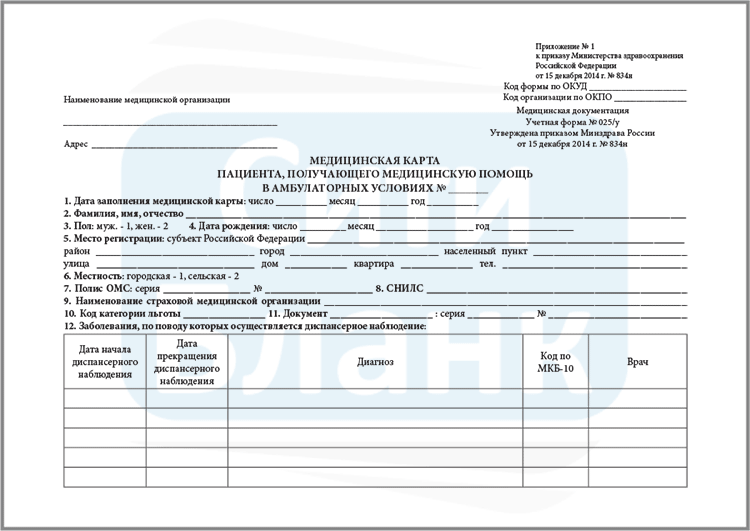 Талон на прием к врачу
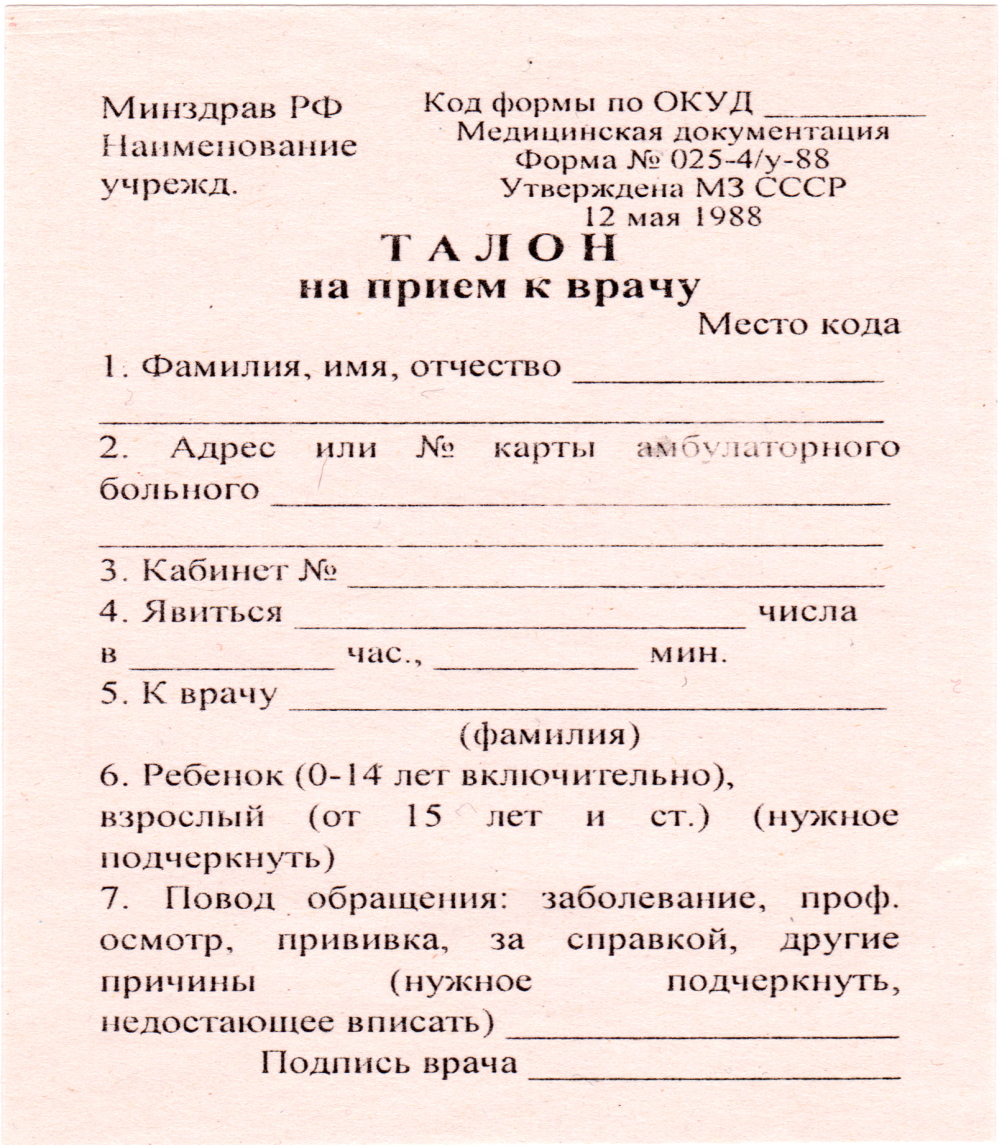 Талон амбулаторного больного
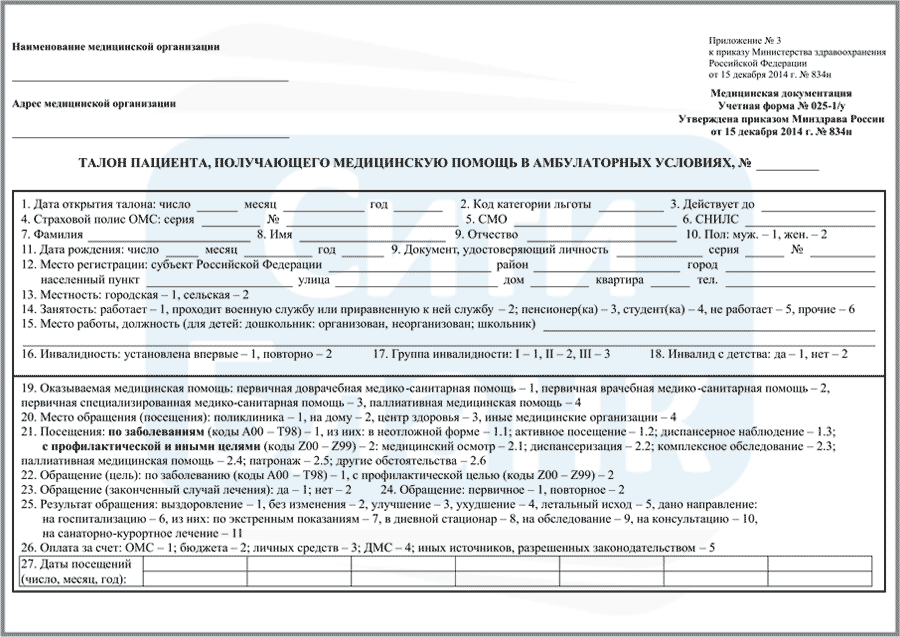 Выписка из мед карты амбулаторного, стационарного больного
Медицинское свидетельство о смерти
Другие учетные формы первичной медицинской документации АПУ
журнал учета процедур (ф. № 029/у); 
контрольная карта диспансерного наблюдения 
(ф. № 030/у-04); 
книга записей вызова врача на дом (ф. № 031/у); 
журнал учета клинико-экспертной работы лечебно-профилактического учреждения (ф. № 035/у-02); 
книга регистрации листков нетрудоспособности 
(ф. № 036/у); 
журнал учета инфекционных заболеваний (ф. № 060/у); 
журнал учета профилактических прививок (ф. № 064/у); 
журнал записи амбулаторных операций (ф. № 069/у); 
направление на медико-социальную экспертизу (ф. № 088/у);
Показатели, характеризующие объемы амбулаторно-поликлинической помощи
1. Обеспеченность населения амбулаторно-поликлинической помощью 
(число посещений на 1 жителя)

Число врачебных посещений в поликлинике и на дому 
Число обслуживаемого населения


На данный показатель влияют: состав населения, структура заболеваемости, доступность  медицинской помощи, уровень специализации поликлиники, организация приема пациентов, объем профилактической работы и другие факторы
2. Обеспеченность населения амбулаторно-поликлиническими учреждениями

 Число посещений в смену (мощность учреждений)Х 10000  
Численность населения на конец года

3. Обеспеченность населения врачебными кадрами
Число врачей амбулаторно-поликлинических учреждений Х10000
Численность населения
4. Удельный вес посещений на дому, в %

Число врачебных посещений на дому Х100%
Общее число врачебных посещений в АПУ и на дому
Показатель характеризует активность медицинского наблюдения больных, имеющих острые и хронические заболевания. Значение показателя в пределах 15–20% свидетельствует о соблюдении баланса в оказании амбулаторно-поликлинической помощи пациентам на дому и на приеме.
5.Нагрузка врача на 1 час амбулаторного приёма

Число амбулаторных посещений
Число часов работы на амбулаторном приёме

Уровень нагрузки врача на амбулаторном приеме зависит от состава населения, уровня и структуры заболеваемости, медицинской активности населения, квалификации персонала, организации работы, объема профилактических мероприятий и других факторов.
6.Функция врачебной должности – среднегодовая нагрузка врачей на приёме 

Число амбулаторных посещений
Число занятых врачебных должностей

7. Средняя численность населения на одном терапевтическом (педиатрическом и др.) участке 

 Численность населения, обслуживаемого поликлиникой
		Число участков
Осуществлен переход к организации ПМСП по принципу врача общей практики в 2002 году (приказом Минздрава России). Основной функцией врача  общей практики является оказание населению многопрофильной амбулаторной, узкоспециализированной медицинской помощи В связи с этим возникает необходимость переориентации деятельности участковых терапевтов и педиатров: значительное расширение объема их деятельности по смежным специальностям, обучение практическим навыкам, выполняемым узкими специалистами.
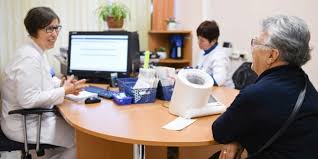 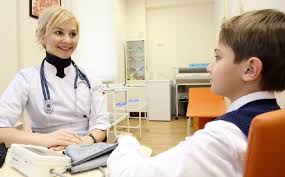 Врач общей практики
Врач общей практики - врач, прошедший специальную многопрофильную подготовку по оказанию первичной медико- санитарной помощи членам семьи независимо от их пола и возраста. На должность ВОП назначается специалист, освоивший программу подготовки в соответствии с требованием квалификационной характеристики и получивший сертификат. Врач общей практики осуществляет амбулаторный прием и посещение на дому, оказание неотложной помощи, проведение комплекса профилактики, лечебно-диагностических и реабилитационных мероприятий, содействие в решении медико-социальных проблем семьи.
Функциональные обязанности врача общей практики
-осуществляет санитарно-гигиеническое образование; консультирует членов семьи по вопросам формирования здорового образа жизни;
- осуществляет профилактическую работу, направленную на выявление ранних и скрытых форм заболеваний, социально значимых болезней и факторов риска путем диспансеризации;
- направляет больных на консультации к специалистам для стационарного и восстановительного лечения по медицинским показаниям;
- организует и проводит лечение пациентов в амбулаторных условиях, дневном стационаре и стационаре на дому;
организует и проводит противоэпидемические мероприятия и иммунопрофилактику;
- выдает заключение о необходимости направления пациентов по медицинским показаниям на санаторно-курортное лечение;
- взаимодействует с медицинскими организациями государственной, муниципальной и частной систем здравоохранения, страховыми медицинскими компаниями, иными организациями;
- имеет право осуществлять наблюдение за пациентом на всех этапах оказания медицинской помощи;
- организует совместно с органами социальной защиты медико-социальную помощь семье для социально незащищенных групп населения: одиноким, престарелым, инвалидам, хроническим больным, нуждающимся в уходе;
- руководит деятельностью медицинского персонала, осуществляющего первичную медико-санитарную помощь по принципу общей врачебной практики (семейной медицины);
- ведет учет и представляет отчетность в установленном порядке.
Участковый врач
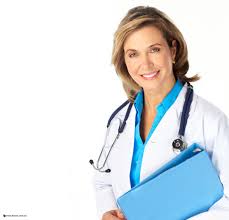 Участковый терапевт прежде всего обеспечивает первичную медико-санитарную помощь (ПМСП), но его функции в ее оказании ограничены по сравнению с теми, которые должен выполнять с ВОП,  оказывающий пациентам многопрофильную лечебно-профилактическую помощь и помогающий им в решении медицинских и социальных проблем. Участковый терапевт проводит прием больных в поликлинике, посещает их на дому по вызовам или собственной инициативе, обеспечивает диспансерное наблюдение за контингентами, которые его требуют, осуществляет экспертизу трудоспособности.
Участковый врач-терапевт имеет право:
- вносить предложения администрации поликлиники по вопросам улучшения организации лечебно-профилактической помощи населению, организации и условий своего труда и труда медицинской сестры участковой;
- участвовать в совещаниях по вопросам организации терапевтической помощи населению;
- назначать и отменять любые лечебно-профилактические мероприятия, исходя из состояния больного;
- получать информацию, необходимую для выполнения должностных обязанностей;
- представлять участковую медицинскую сестру к поощрениям и вносить предложения о наложении взысканий при нарушении ею трудовой дисциплины и неудовлетворительном выполнении должностных обязанностей.
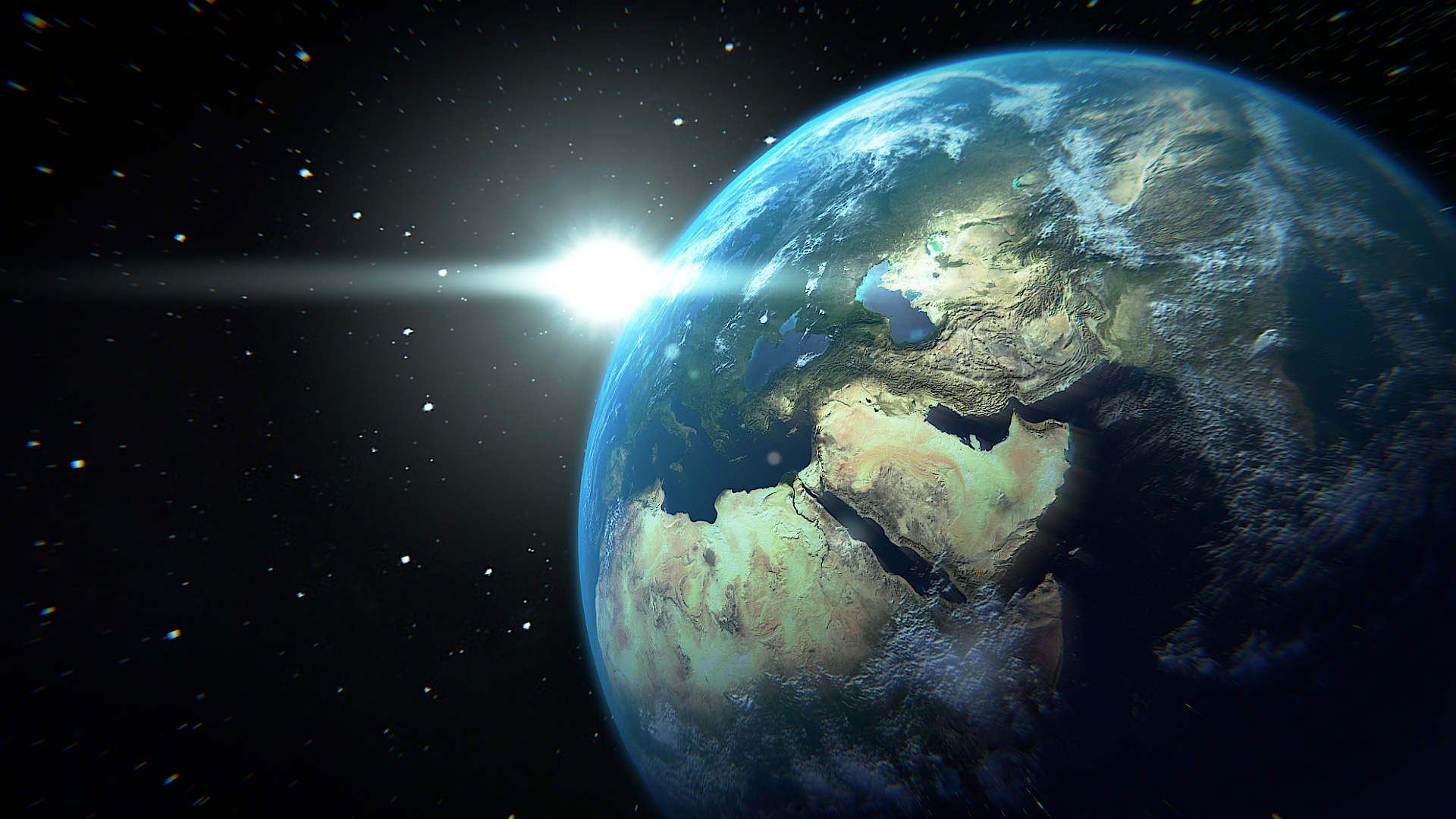 Спасибо за внимание!